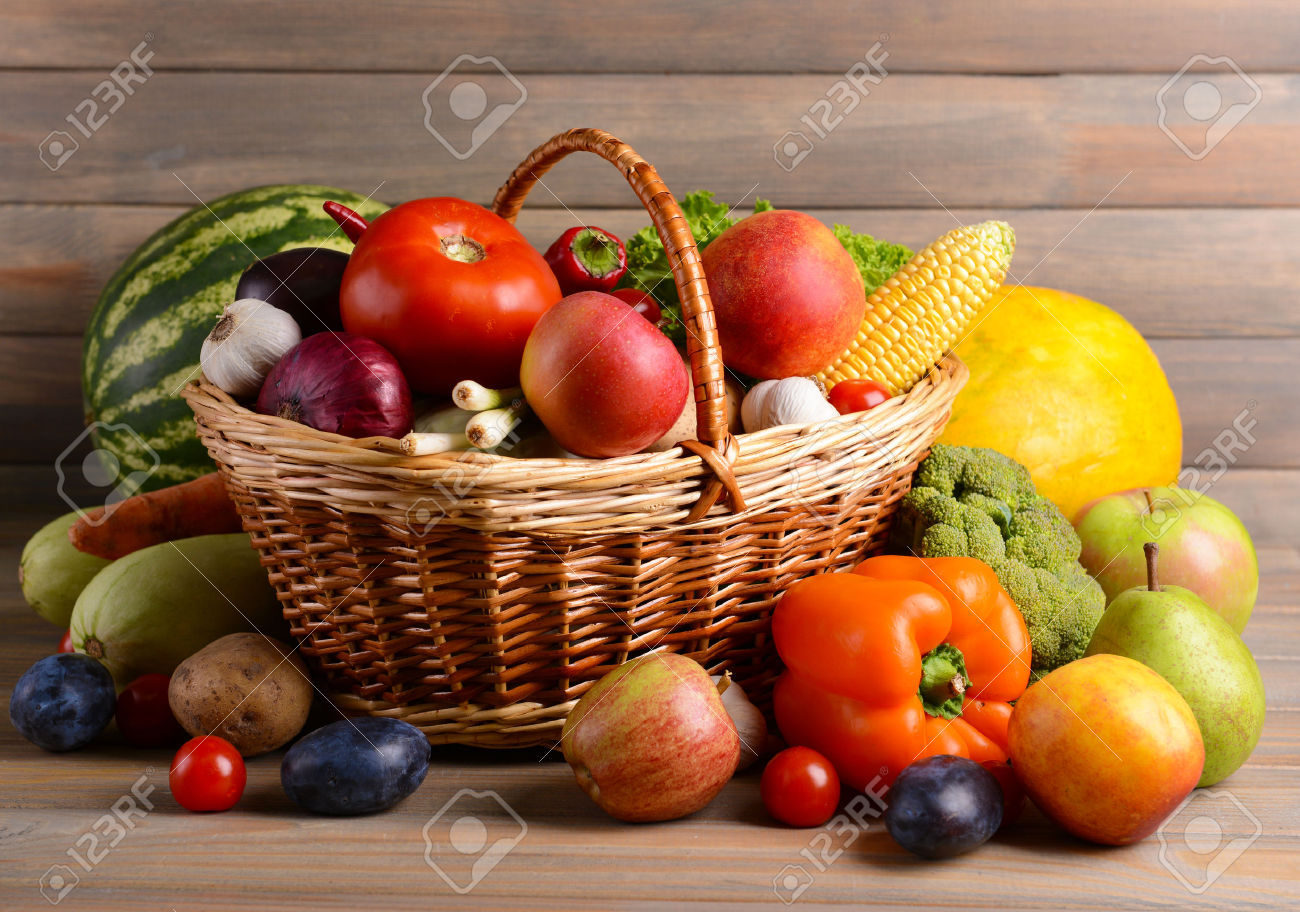 Витамины
Составил:Инструктор Соявец Л.М
МКДОУ д/с «Ласточка»
С. Кыштовка
Цель: Познакомить детей с понятием “полезные продукты”, витаминами «А», «В», «С». 
Задачи:
Закрепить название овощей и фруктов. 
Формировать у детей представления о содержании витаминов в овощах и фруктах. 
Помочь детям понять, что здоровье зависит от правильного питания - еда должна быть не только вкусной, но и полезной. 
Воспитывать у детей желание заботится о своём здоровье.
Каждый из нас хочет быть сильным, бодрым, энергичным: бегать, кататься на велосипеде, плавать, играть с ребятами во дворе. Поэтому каждый с детства должен помнить о своем здоровье. А чтобы быть здоровым, надо хорошо питаться! Чтобы быть здоровым, умным, сильным, человек должен получать витамины с пищей. Витаминов много, но самые главные – это витамины ABC. В каждом продукте содержится тот или иной витамин. Сейчас мы посмотрим в каких продуктах содержится витамин А , В и С.
Витамин А – очень важен для зрения. 
Помни истину простую – 
Лучше видит только тот, 
Кто жует морковь сырую 
Или сок морковный пьёт.
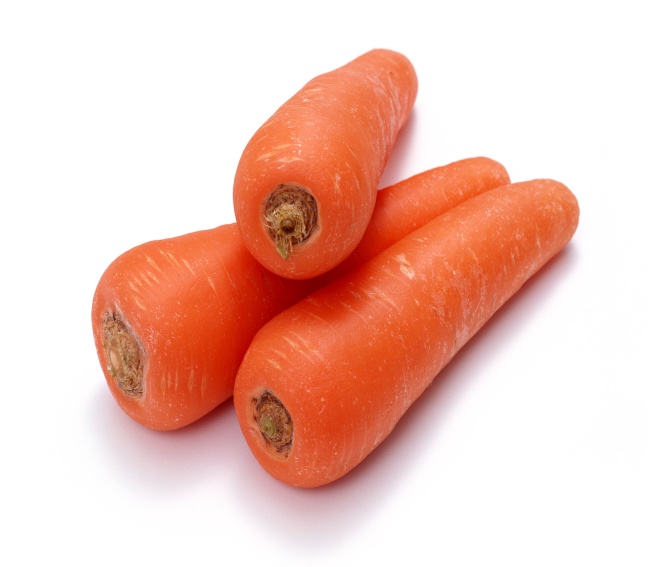 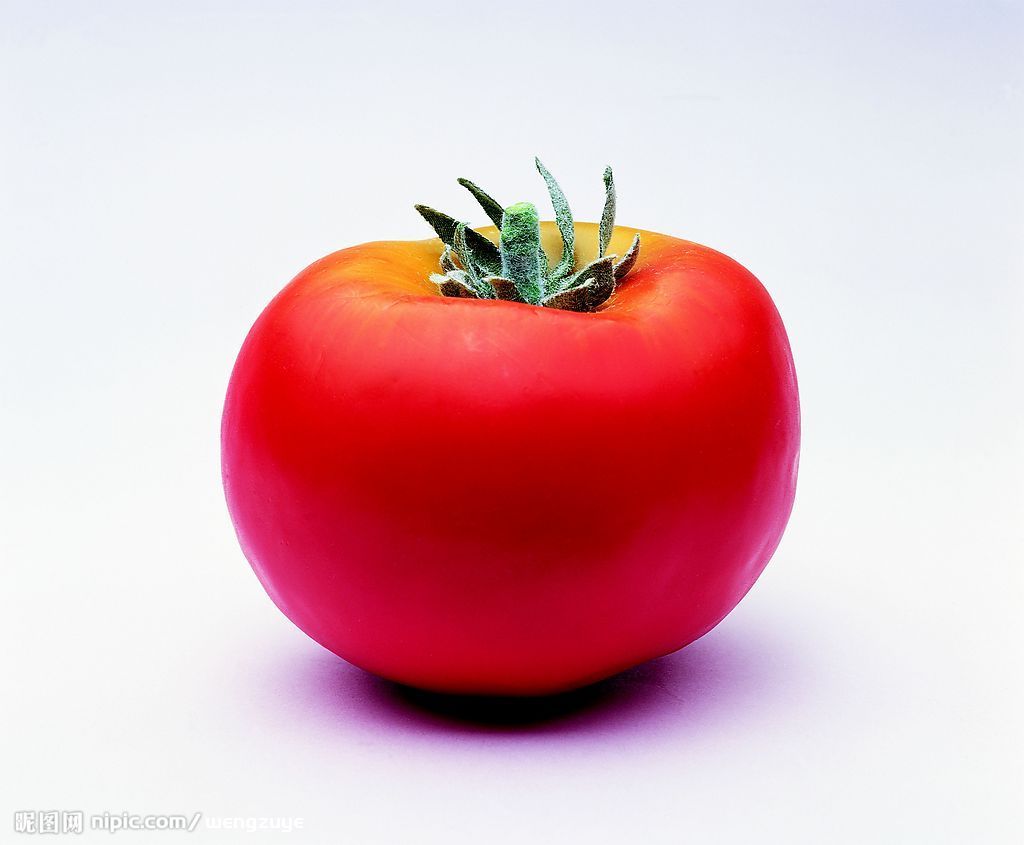 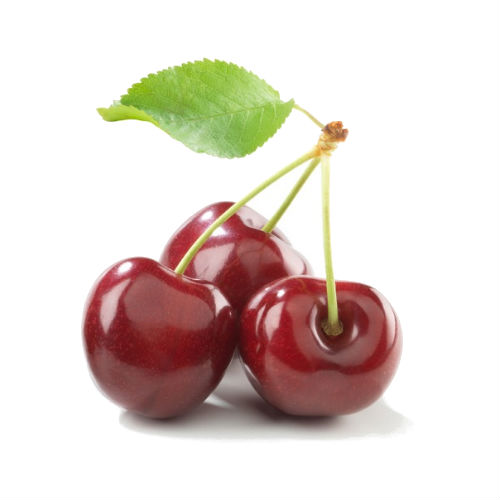 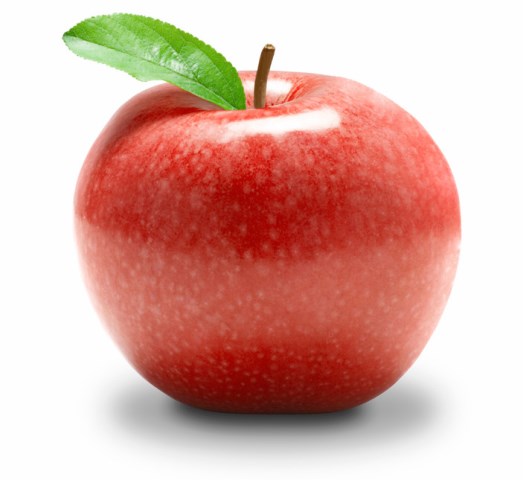 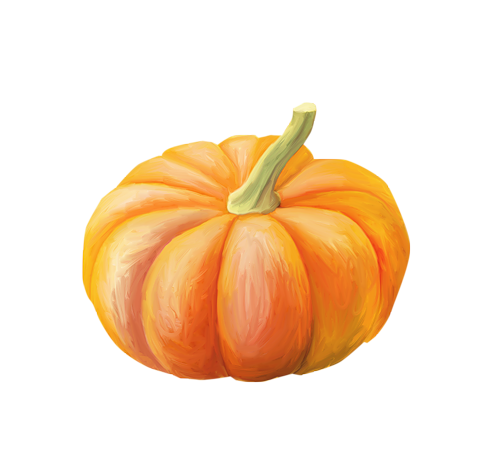 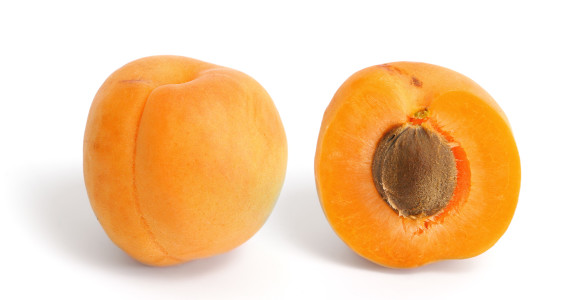 Витамин В – способствует хорошей работе сердца.
Очень важно спозаранку 
Есть за завтраком овсянку, 
Черный хлеб полезен нам, 
И не только по утрам!
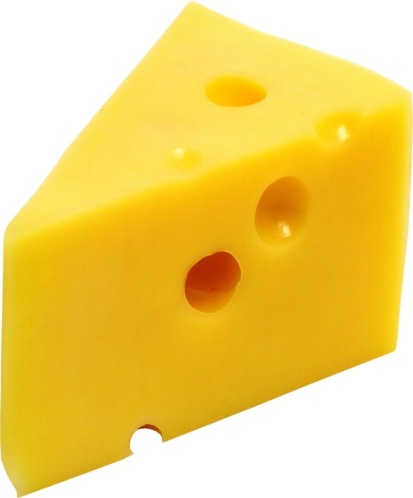 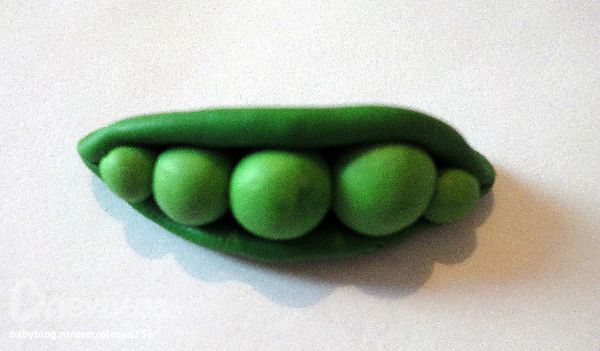 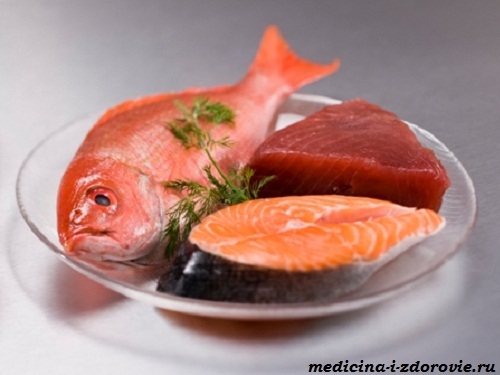 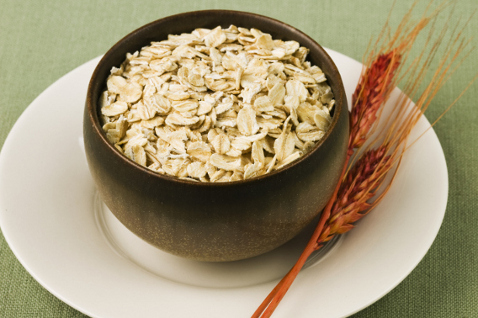 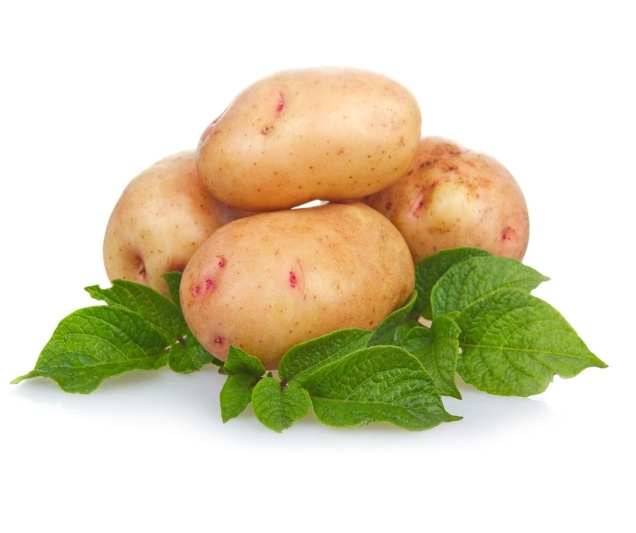 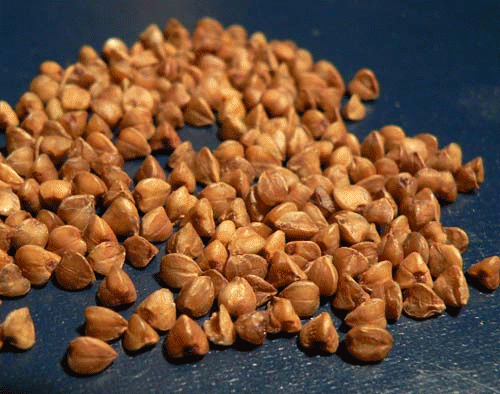 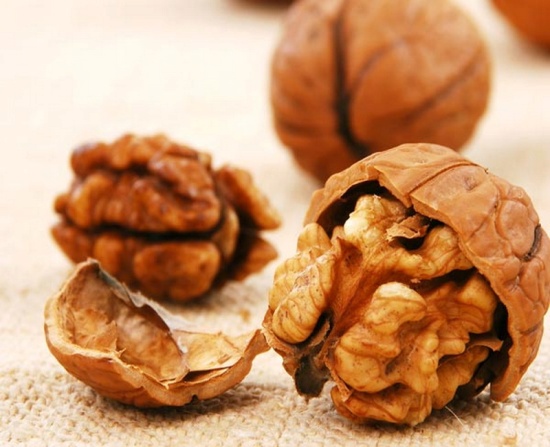 Витамин С – укрепляет весь организм. 
От простуды и ангины 
Помогают апельсины, 
Ну а лучше есть лимон, 
Хоть и очень кислый он!
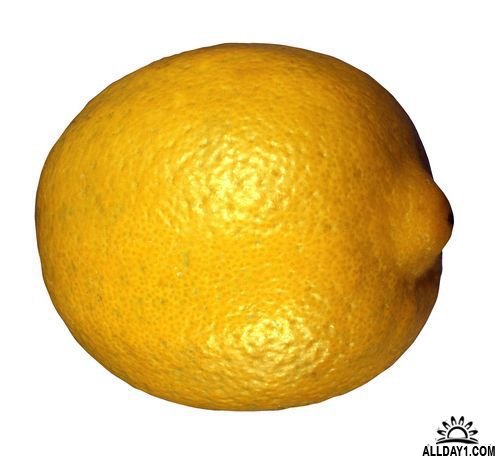 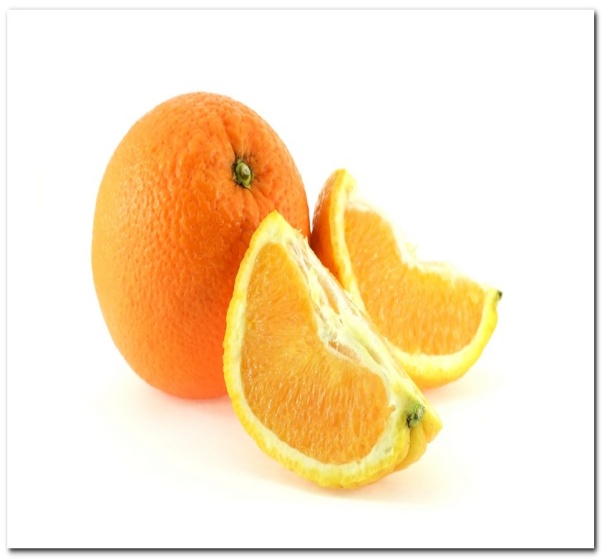 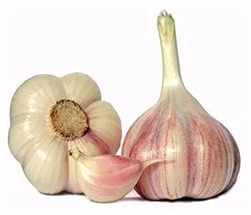 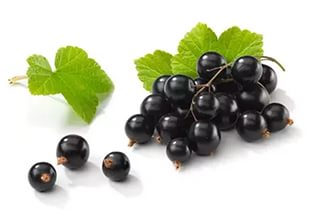 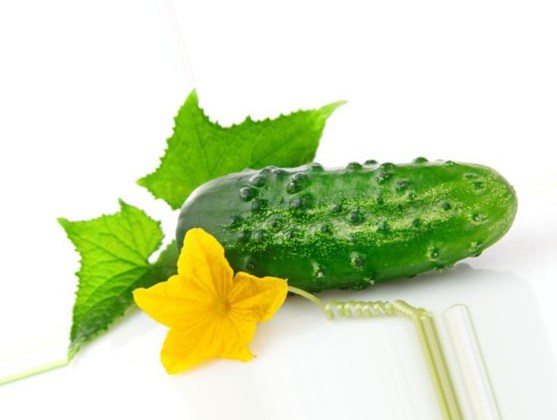 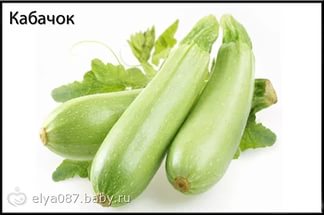 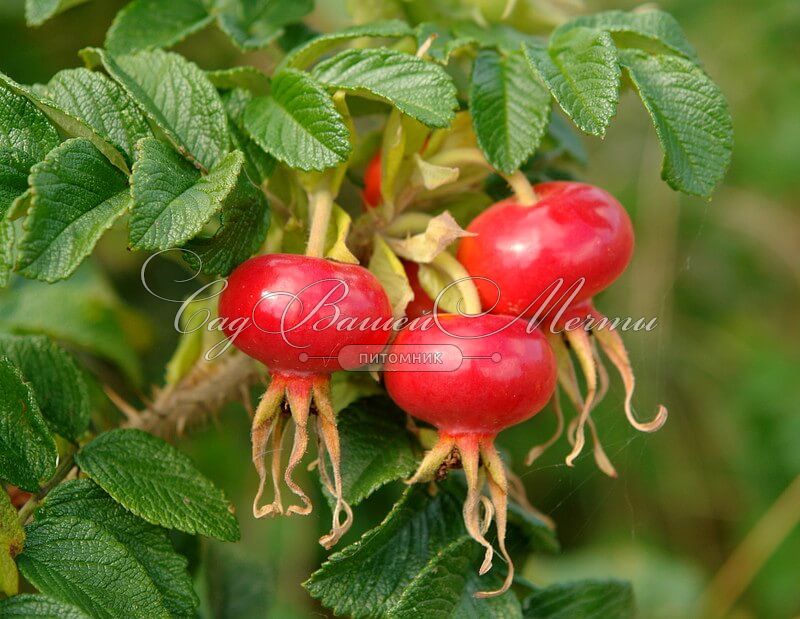 Есть продукты «вкусные», а есть «полезные». 
В чем разница между ними? 
Какие продукты полезнее есть сырые или вареные?
Зрел все лето урожай! 
Что собрали? Отгадай?
 - Здесь весною было пусто 
Летом выросла…
В
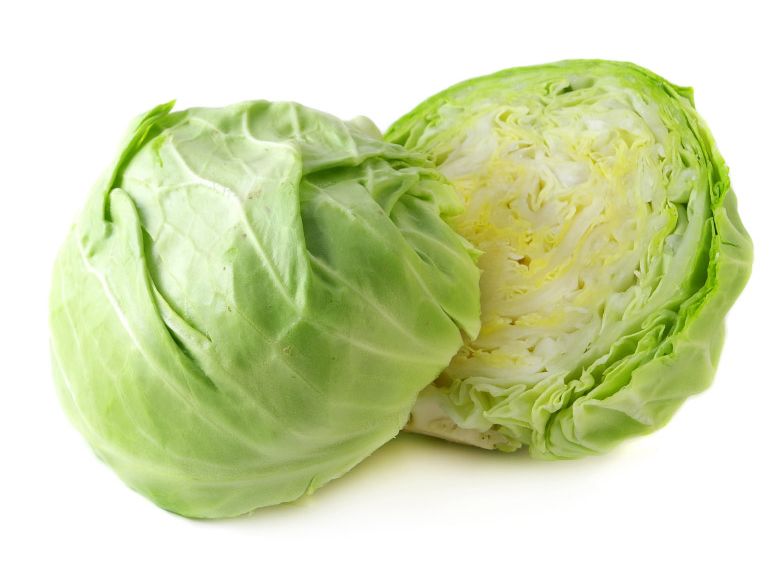 А теп
От дождя земля намокла
 Вылезай толстушка…
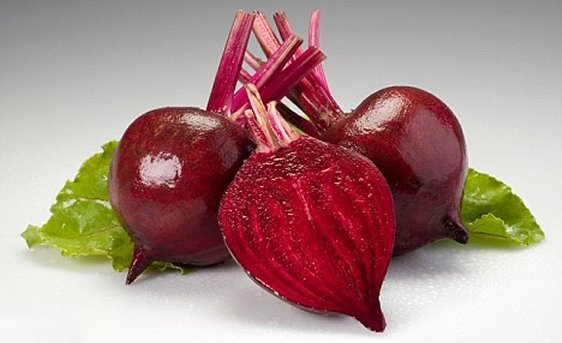 Помогает деду внук –
Собирает с грядок…
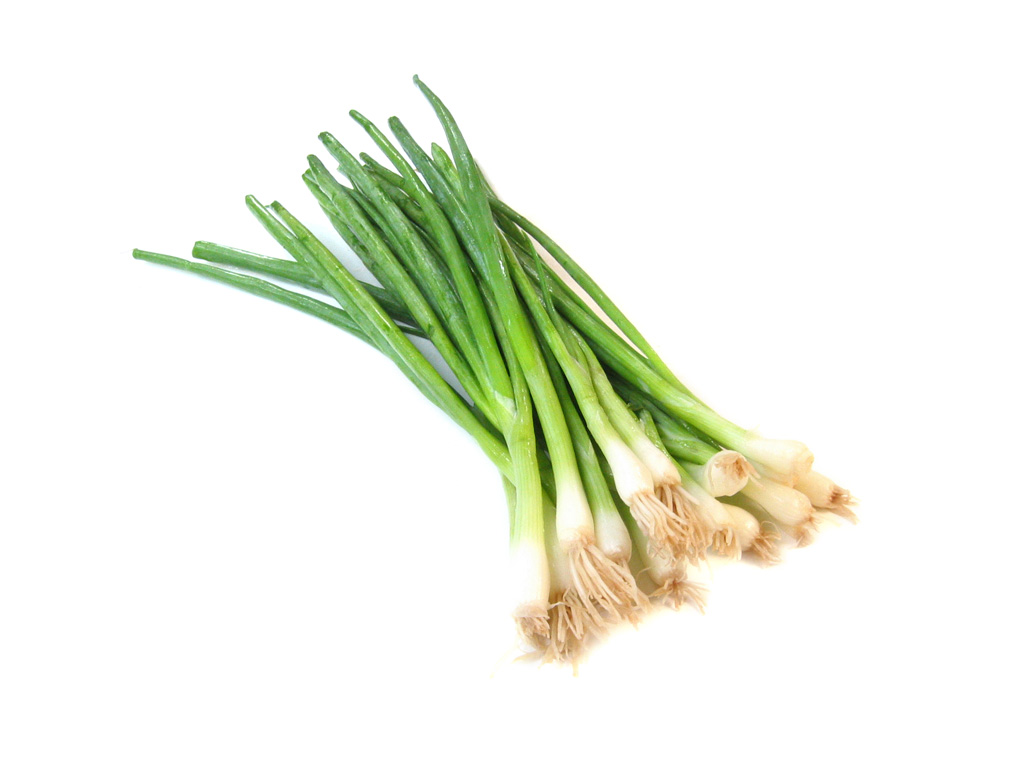 с
В
А теперь пойдем мы в сад Там созрел уж…
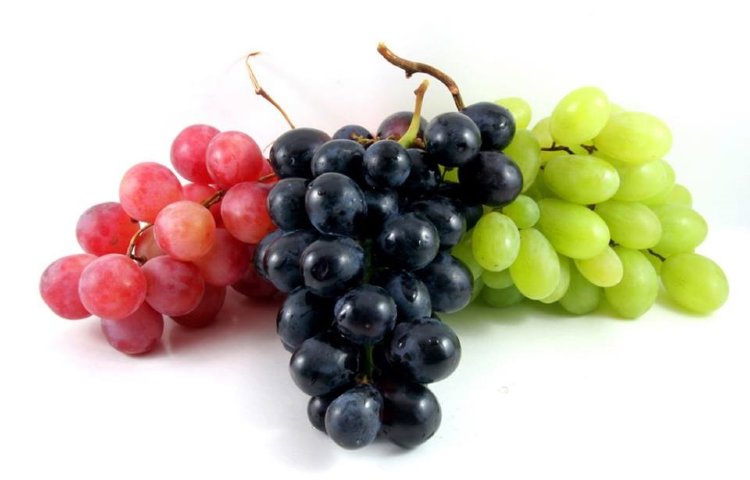 В
Очень сочны и красивы 
Выросли на ветках…
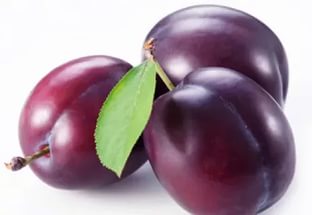 Для начинки в пироги 
Набираем…
А
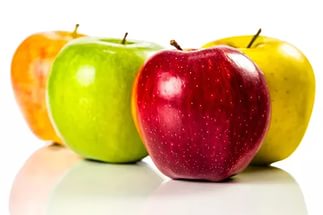 Вот и все! Хоть и устали 
Урожай мы весь собрали!
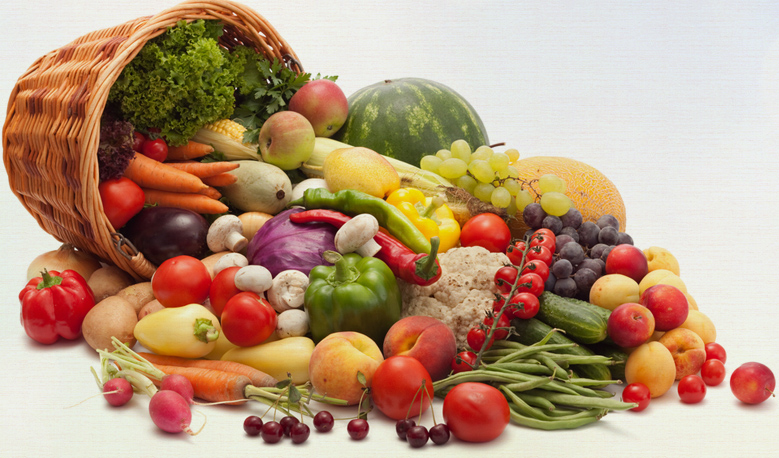